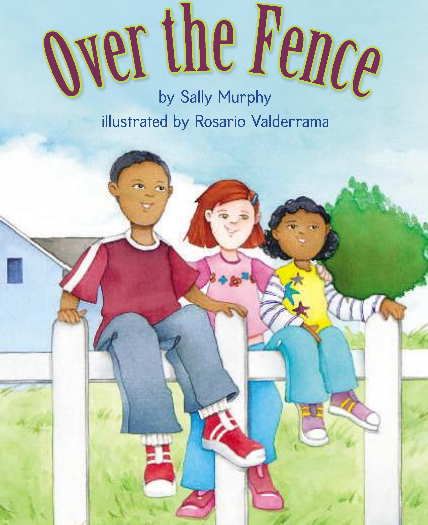 Today, we will be reading the story “Over The Fence.”  It is about two children, named Marcella and Mark, who move to a new community and make a difference.
Pictures and text taken from:
http://leveledreaderdatabase.macmillanmh.com/lrdb/eReader/base_noscorm.html?assetID=289960
In the text, you will see the following sentence:
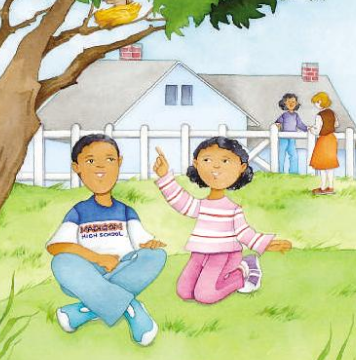 The word delighted means extremely happy or excited.
Pictures and text taken from:
http://leveledreaderdatabase.macmillanmh.com/lrdb/eReader/base_noscorm.html?assetID=289960
Delighted
When I was at work on Valentine’s Day, I felt delighted when I was given Valentine’s from all of my students.  
I am delighted when I get to eat dinner at my favorite restaurant. 
The boy felt delighted when he helped clean his Grandma’s garage.  
The student was delighted when she received 100% on her spelling test.
Delighted
Draw a picture of what a person would look like when they are delighted.
Draw a picture of something that makes you feel delighted.
delighted
Show what your face would look like if you were delighted.
In the text, you will see the following sentence:
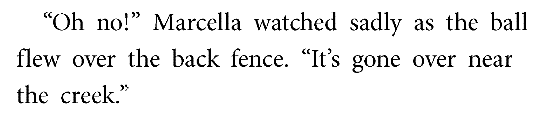 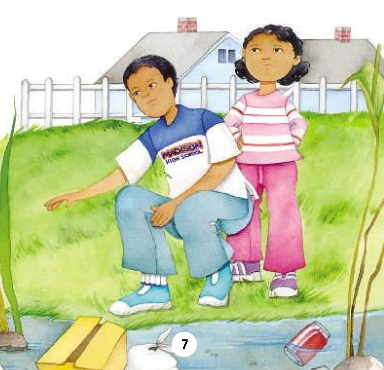 A creek is a stream or a small river.
Pictures and text taken from:
http://leveledreaderdatabase.macmillanmh.com/lrdb/eReader/base_noscorm.html?assetID=289960
Creek
The frog hopped across the creek.  
On a hot day, I like to cool off by dipping my feet in a creek. 
The creek ran through the forest.  
The boy and his friends went fishing at the creek.
Creek
What is something you would find in or around a creek?
What is something you could do at a creek?
creek
What is something you would find in or around a creek?
What is something you could do at a creek?
Draw a picture of a creek.
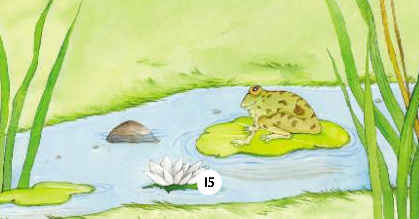 Pictures and text taken from:
http://leveledreaderdatabase.macmillanmh.com/lrdb/eReader/base_noscorm.html?assetID=289960